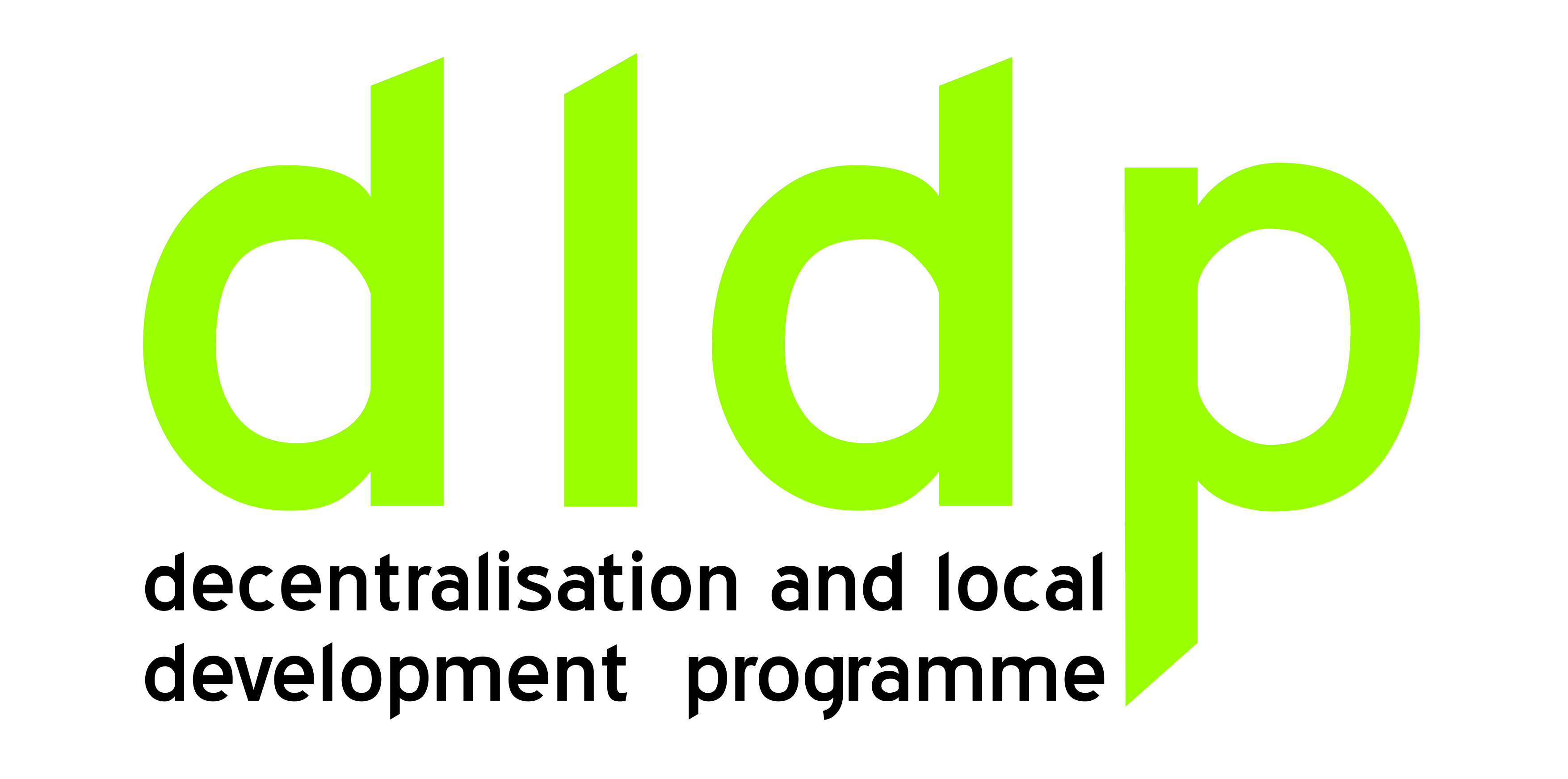 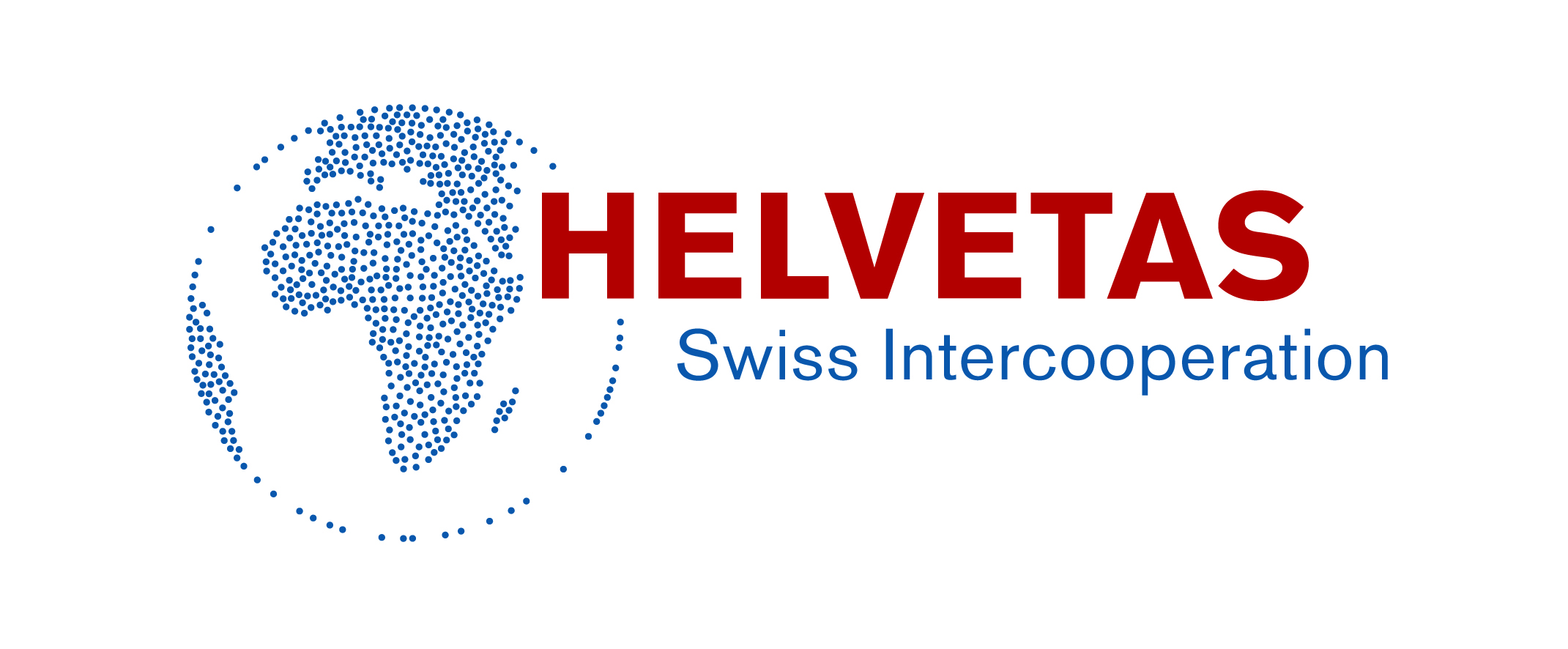 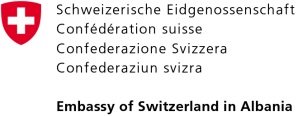 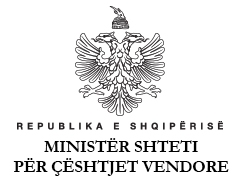 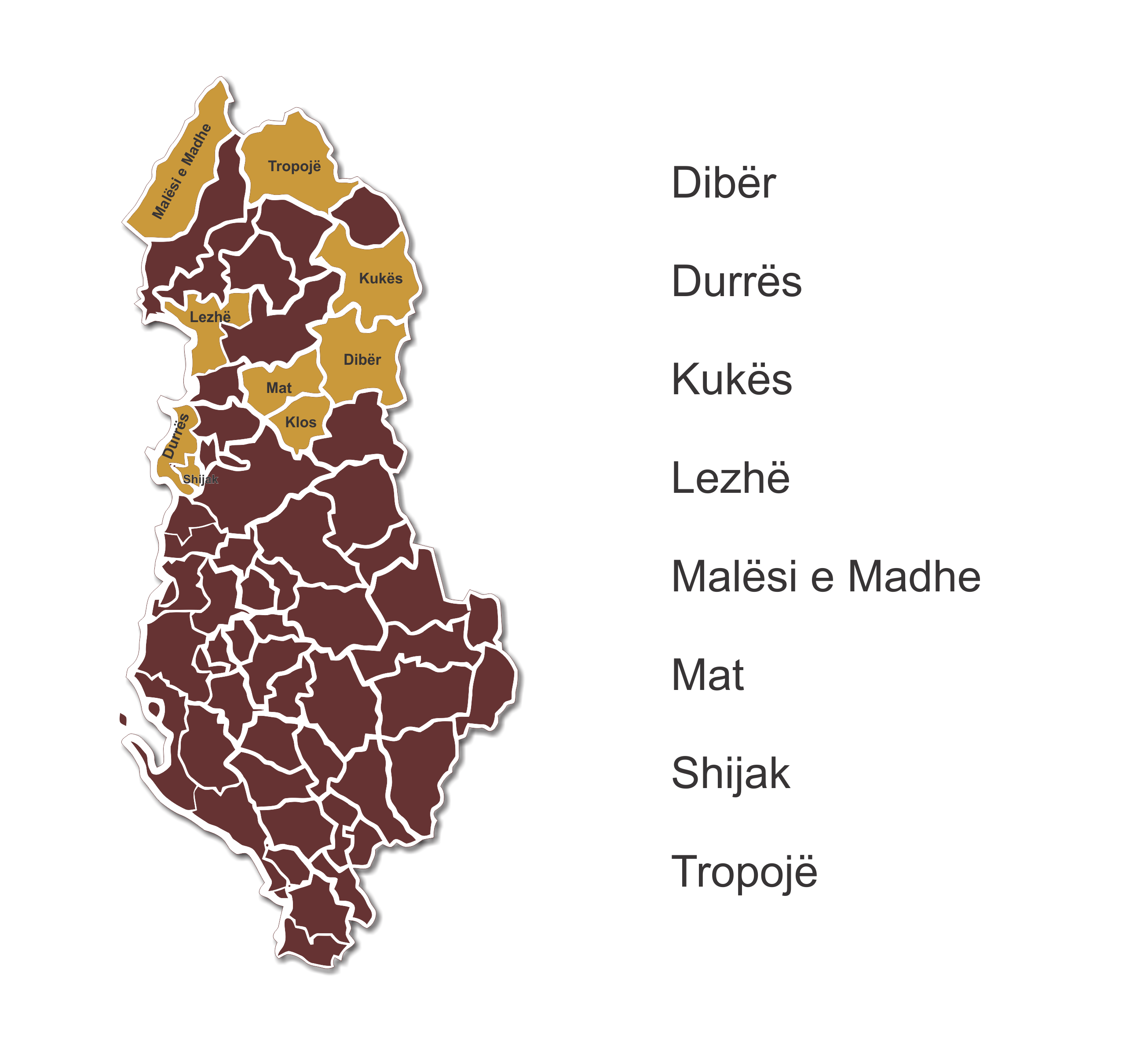 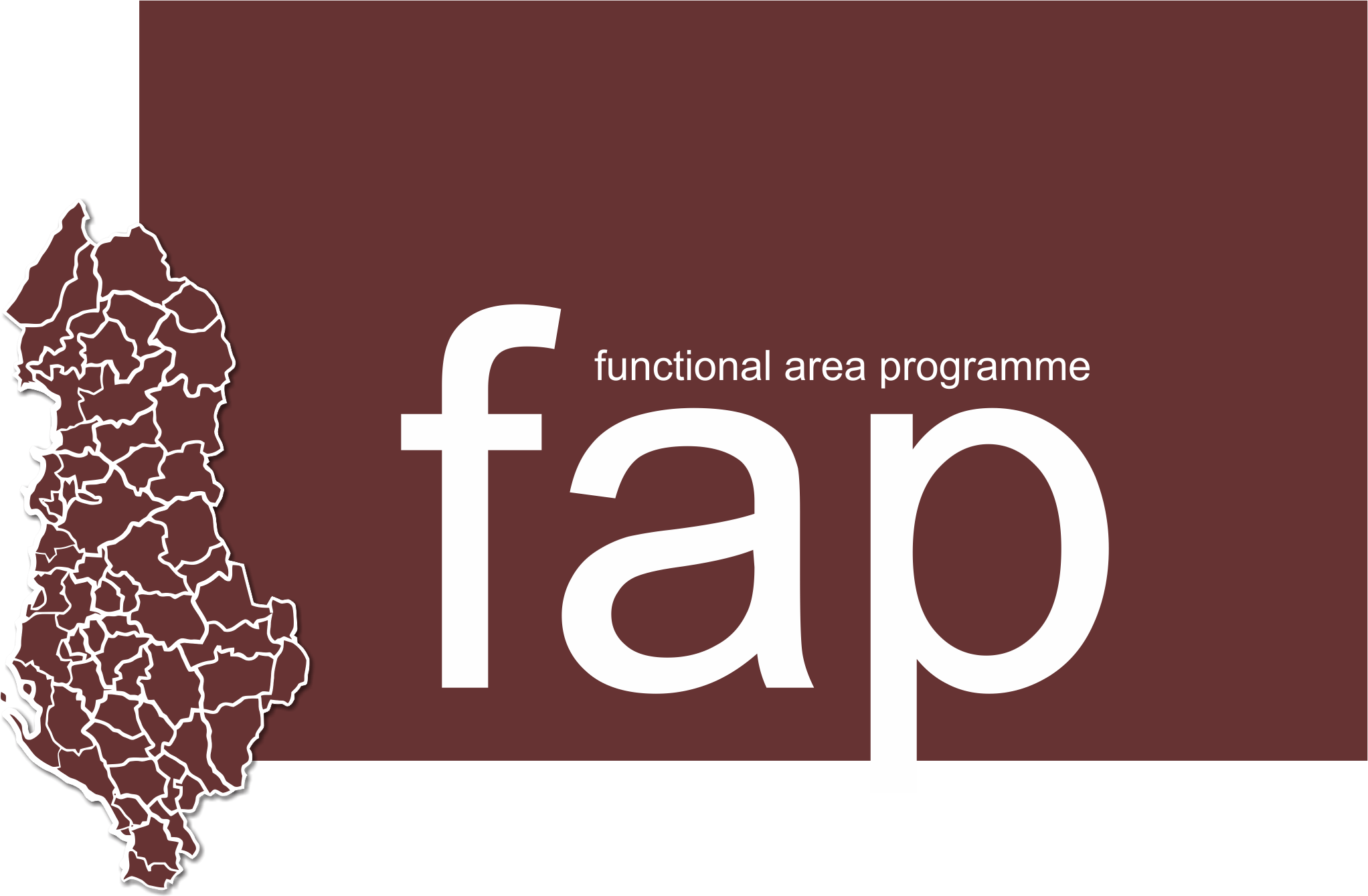 Functional Areas Programme
Valbona Karakaçi
(dldp/HSI)
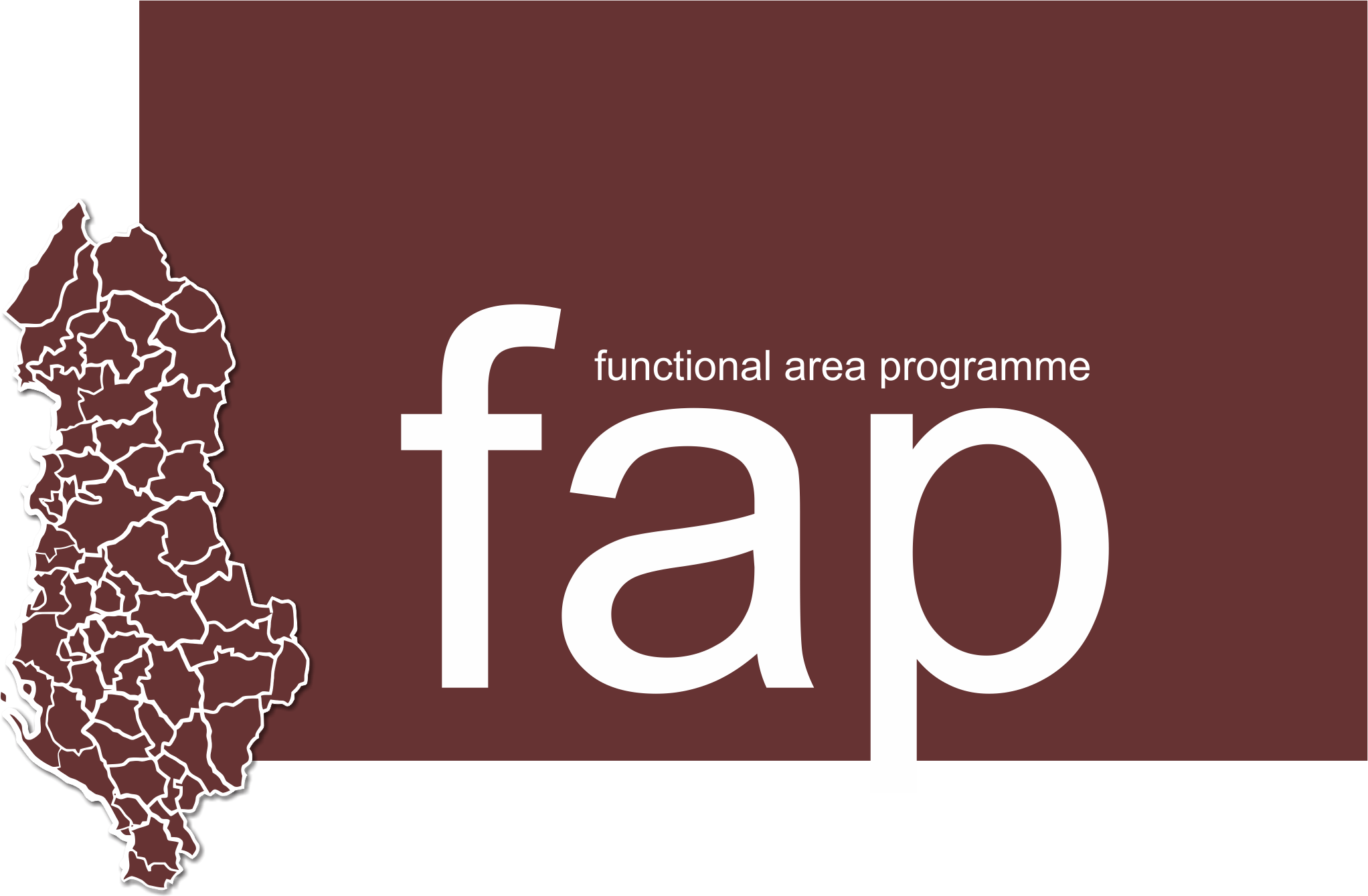 Functional Areas Programme
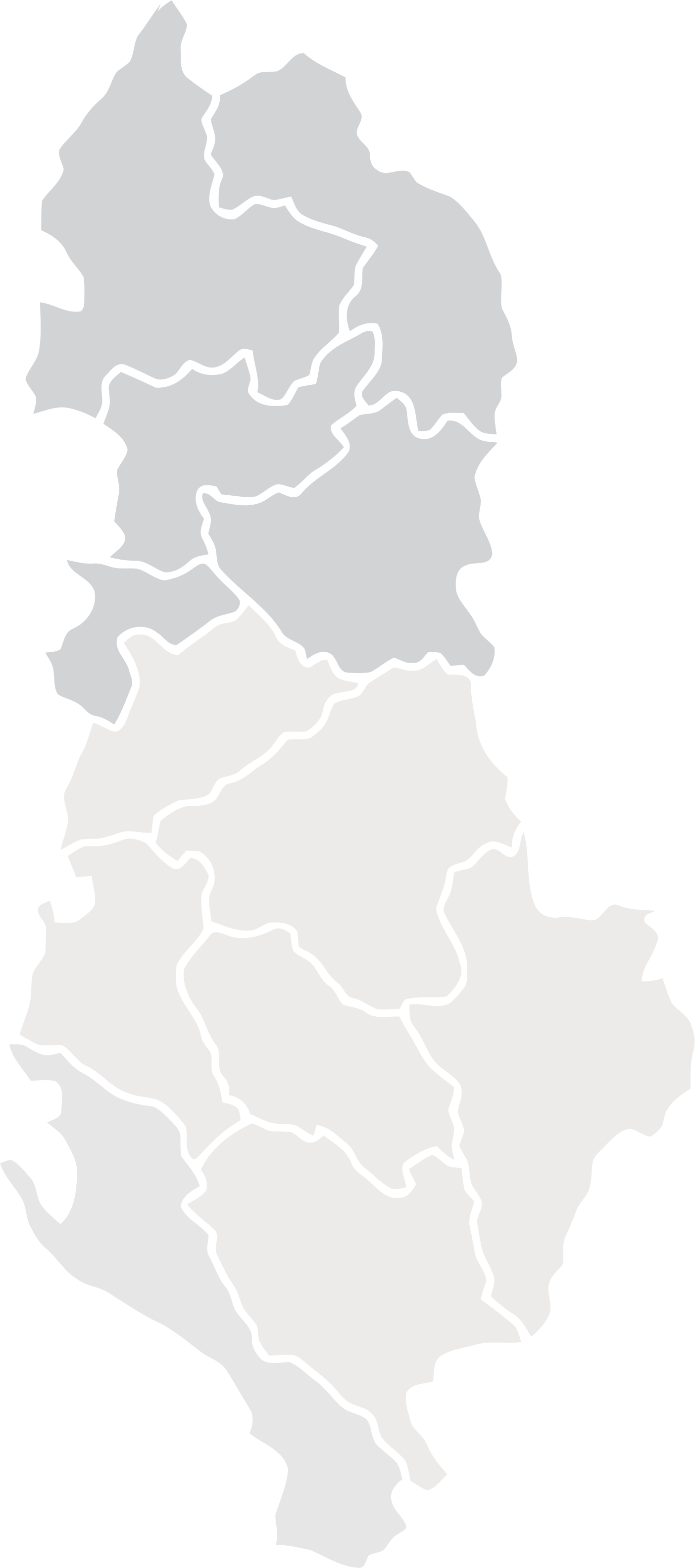 The Functional Area Programme (FAP) started from the Functional Areas research in the five regions of dldp 3 focus.

The FA research identified and measured several interaction variables (economic, social, administrative, leisure etc.) amongst communities across administrative borders. 

The FA research identified the FA potential borders and respective options in the five regions.

The FA remains a criteria investigating development  potential beyond borders, following up dynamics at any level they take place
Programme for Decentralization and Local  Development (dldp)     |     www.dldp.al     |      www.km.dldp.al     |     dldp@helvetas.org
FUNCTIONALITY AS A DEVELOPMENT CRITERIA
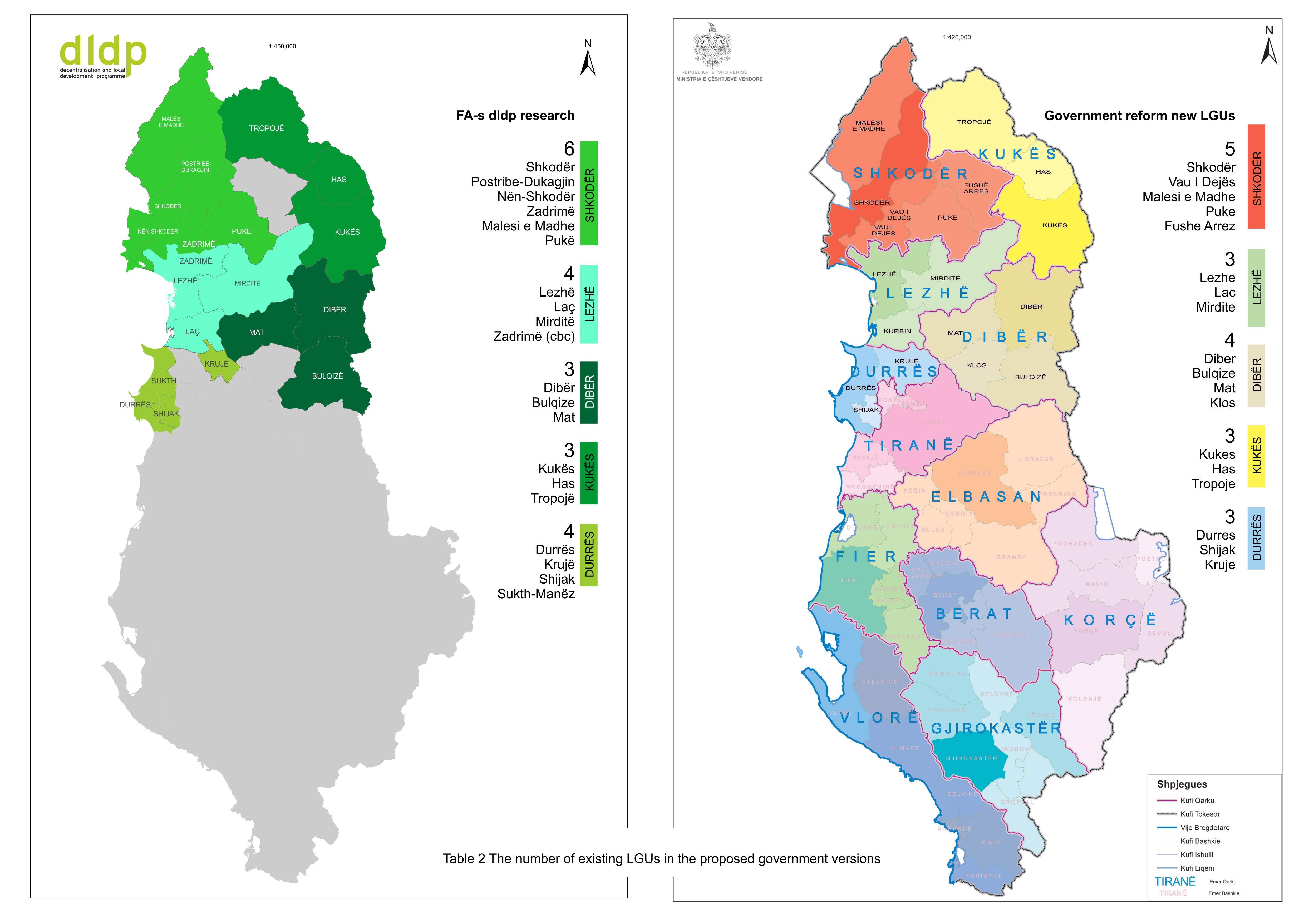 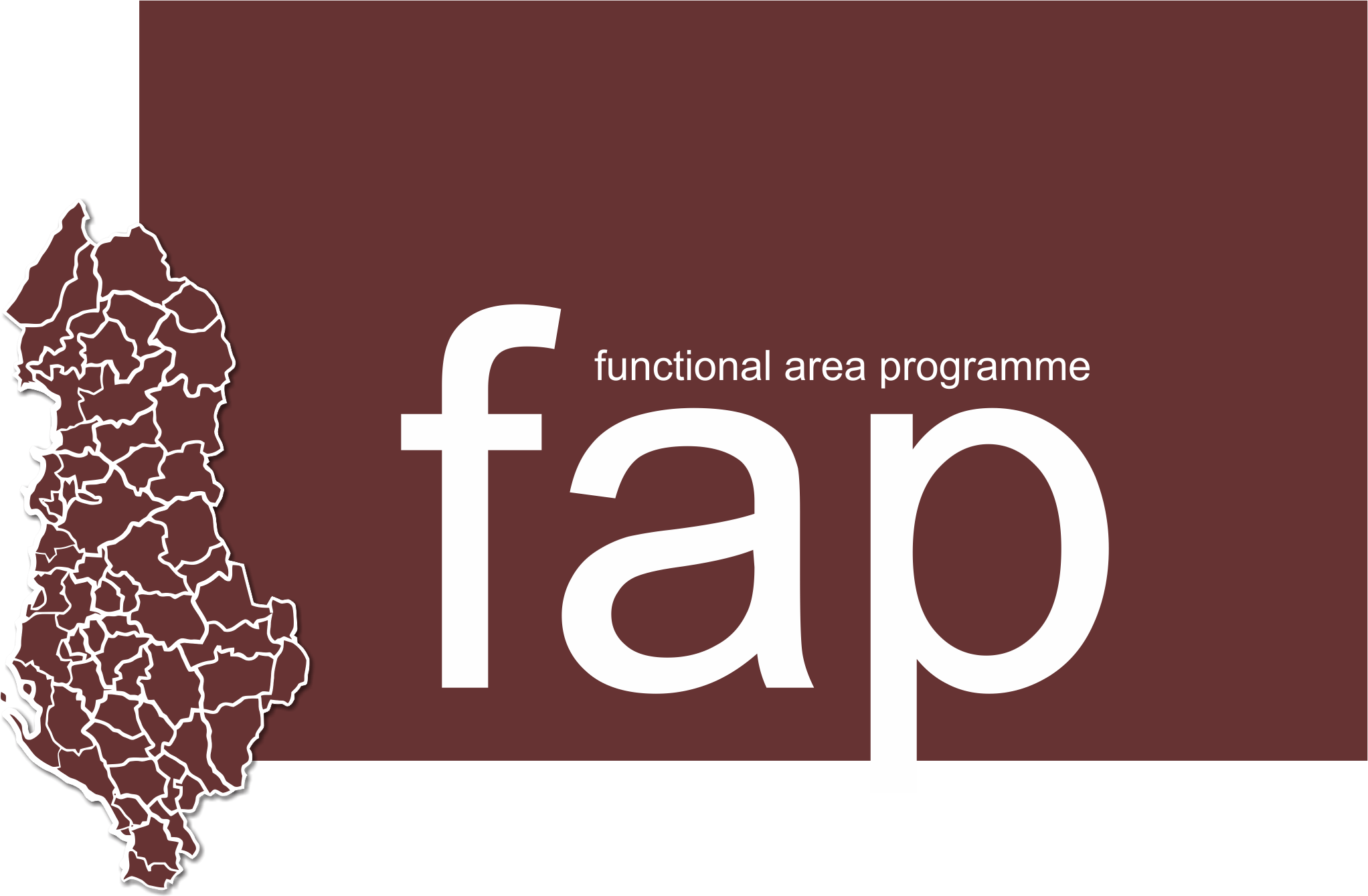 Functional Areas Programme
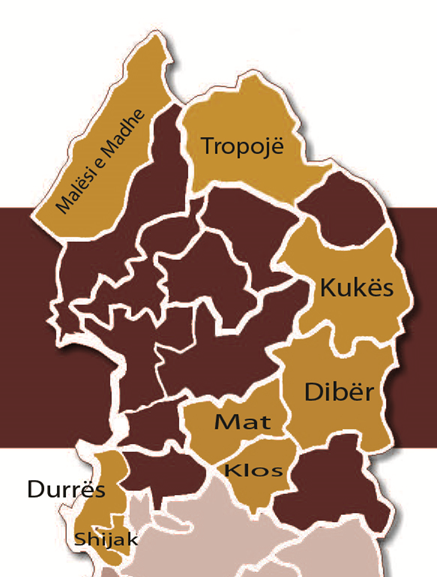 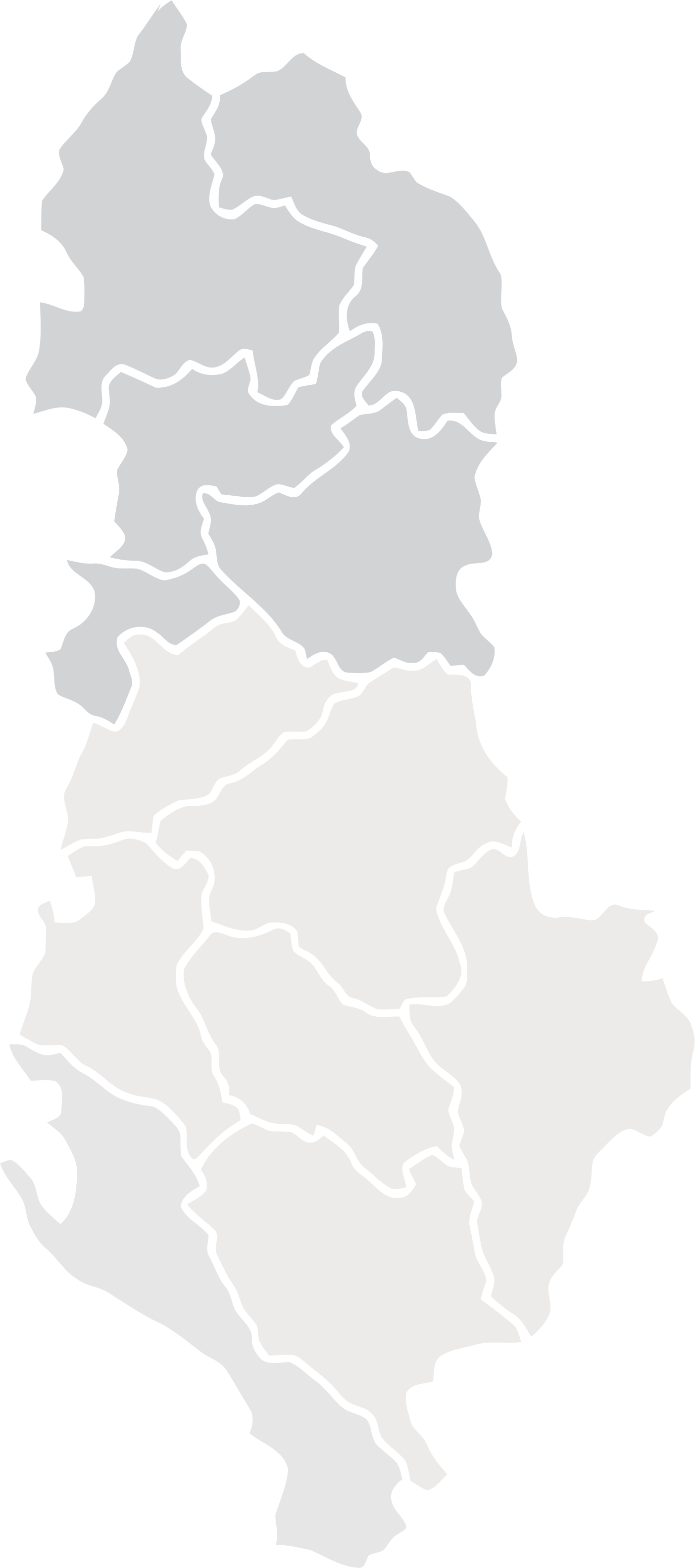 Based on these findings dldp 3 started 	piloting of the Functional Area 	Programmes (FAP-s) in five regions of 	(30 % of population)

	By  understanding of the 	interaction 	dynamics through in depth analyses in 	a given FA, FAP serves as a basis 	to identify a group of projects that will  	facilitate-initiate-intensify these 	interactions.
Programme for Decentralization and Local  Development (dldp)     |     www.dldp.al     |      www.km.dldp.al     |     dldp@helvetas.org
What is expected from the FAP output/product ready for national replication
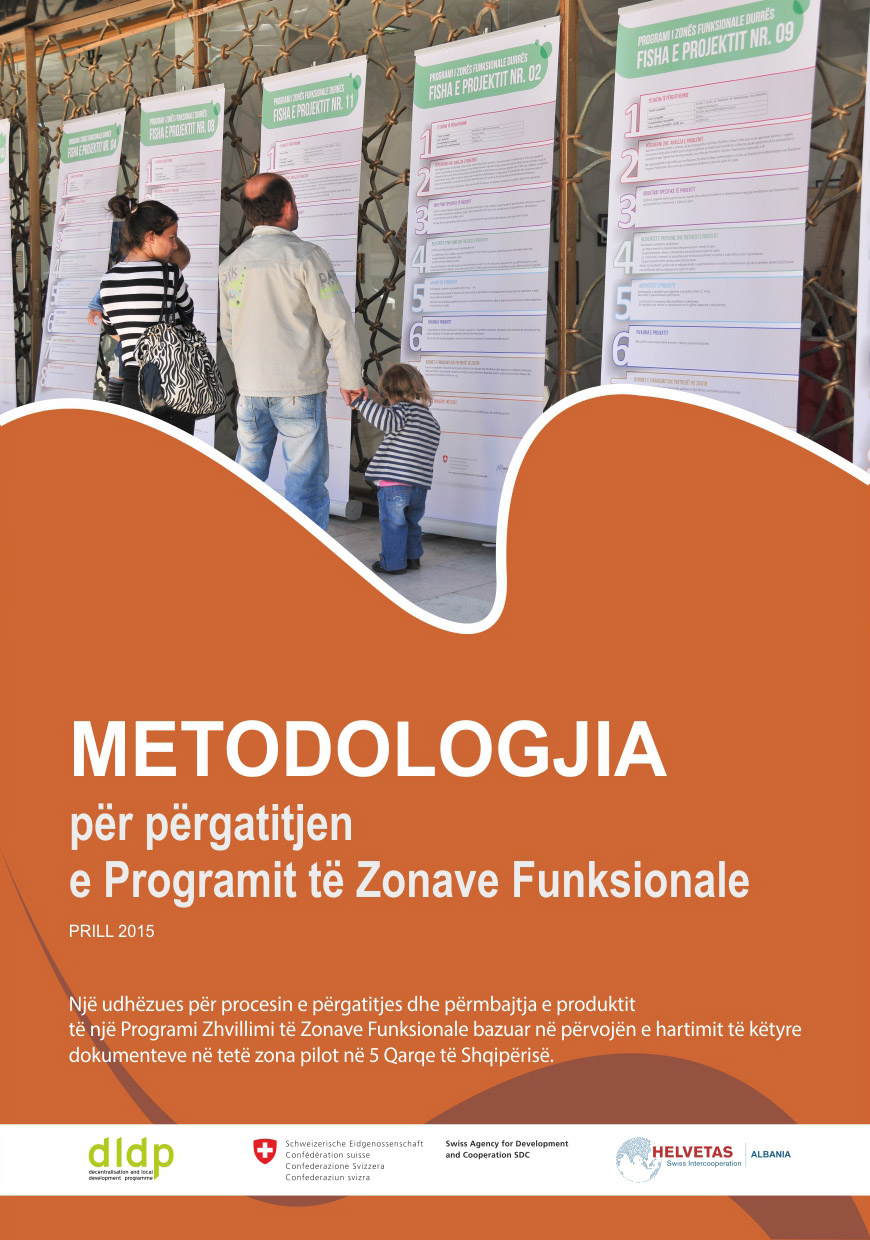 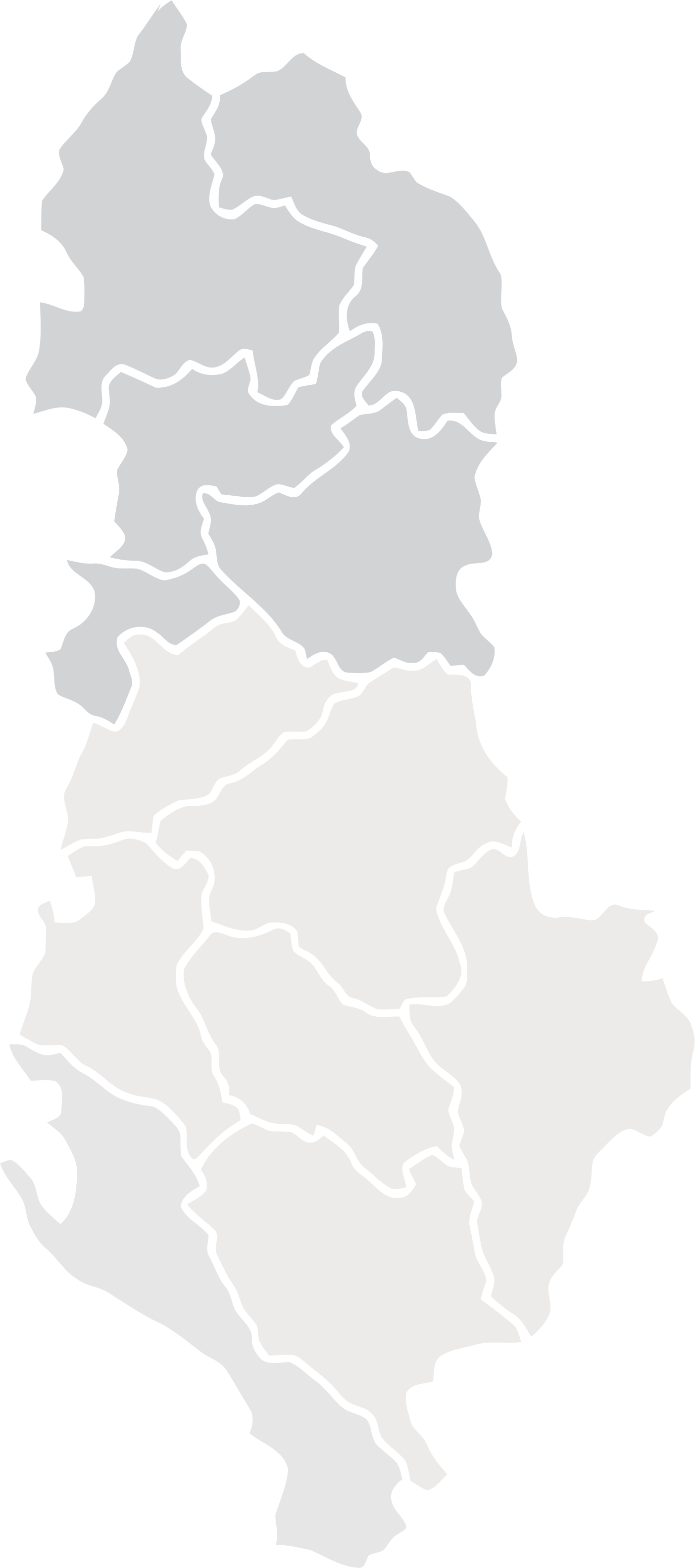 METHODOLOGY
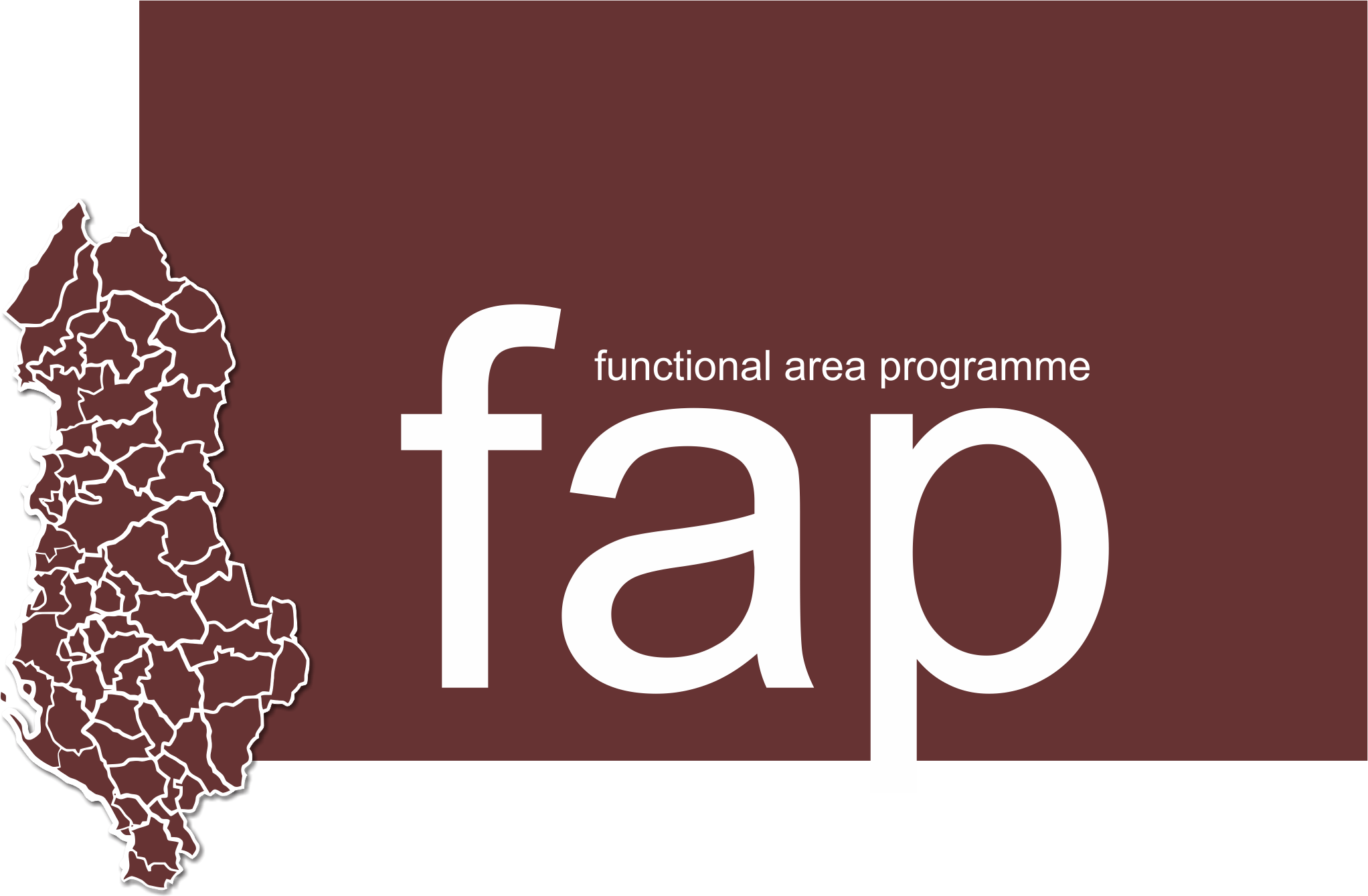 LGU-s as contributors and beneficiaries
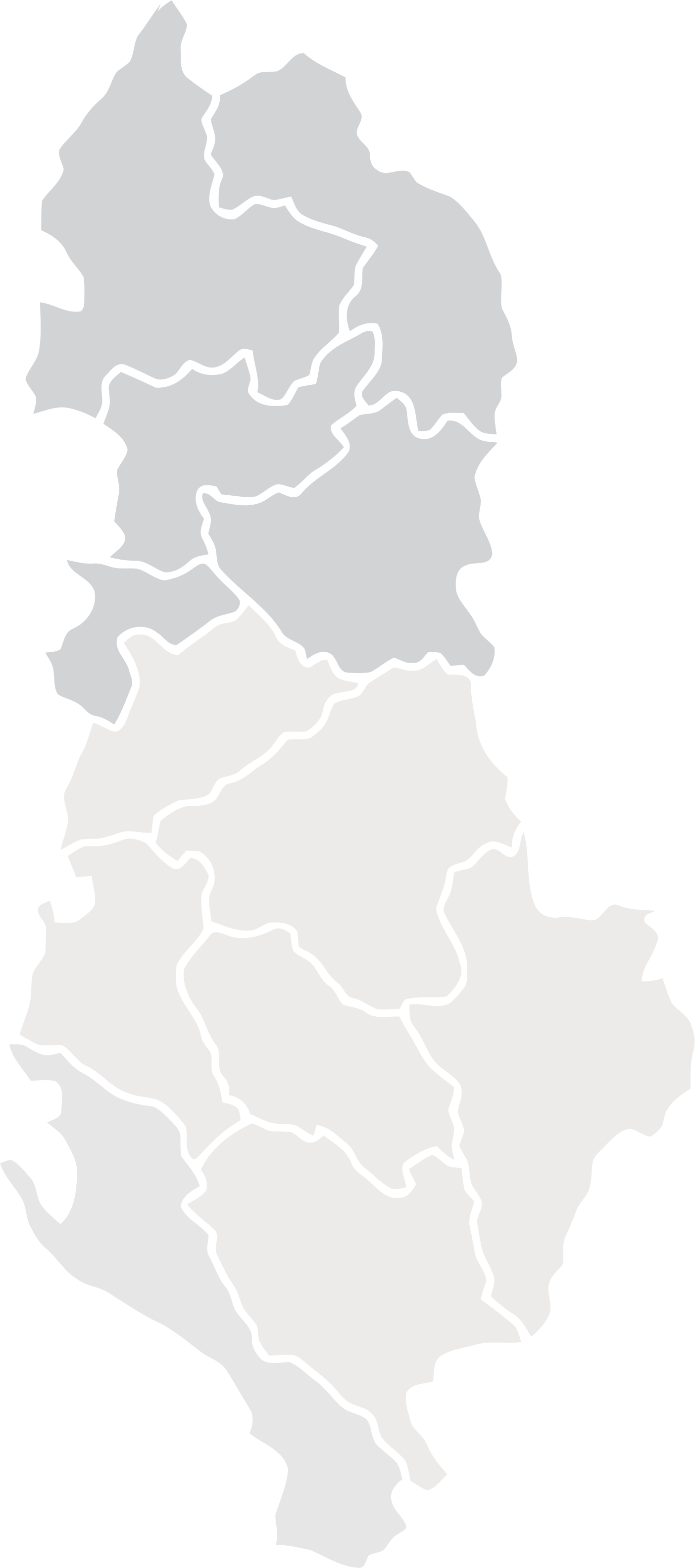 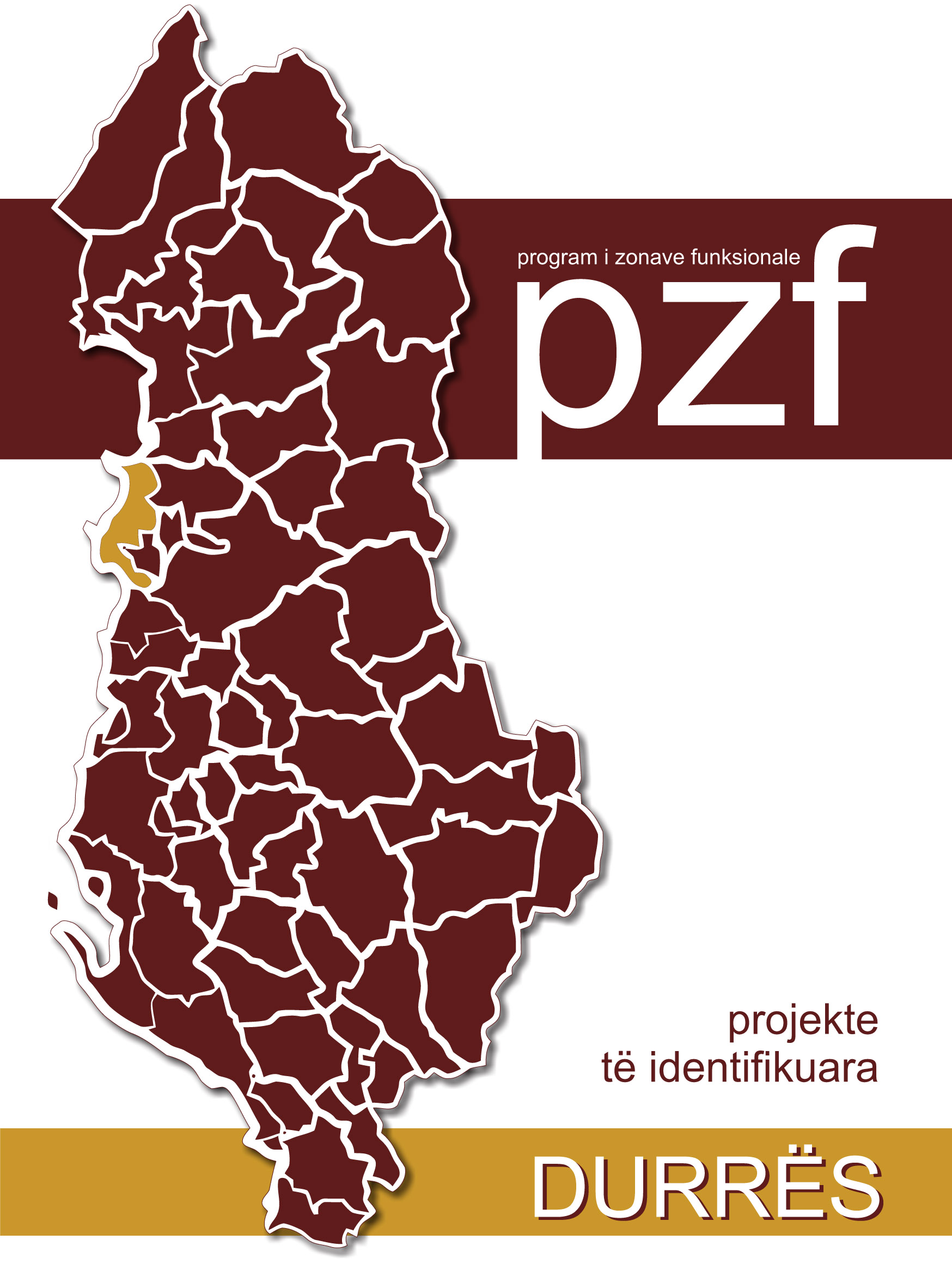 At local level: 

During October 2014- April 2015 , dldp worked intensively for the preparation of eight FAP-s: Malësi e Madhe, Lezhë, Durrës, Shijak, Kukës, Tropojë, Dibër and  Mat (Klos). 

Nine LGUs will have an important document to delineate the development prospects as well as a group of important projects identified.

The best FAP for two typologies are evaluated from a multi stakeholder jury (16 members, 50% development programmes and 50% ministries and national agencies).

The FAP will be re legitimized with the new LGU-s after elections and selected projects will be funded through a grant system.
Programme for Decentralization and Local  Development (dldp)     |     www.dldp.al     |      www.km.dldp.al     |     dldp@helvetas.org
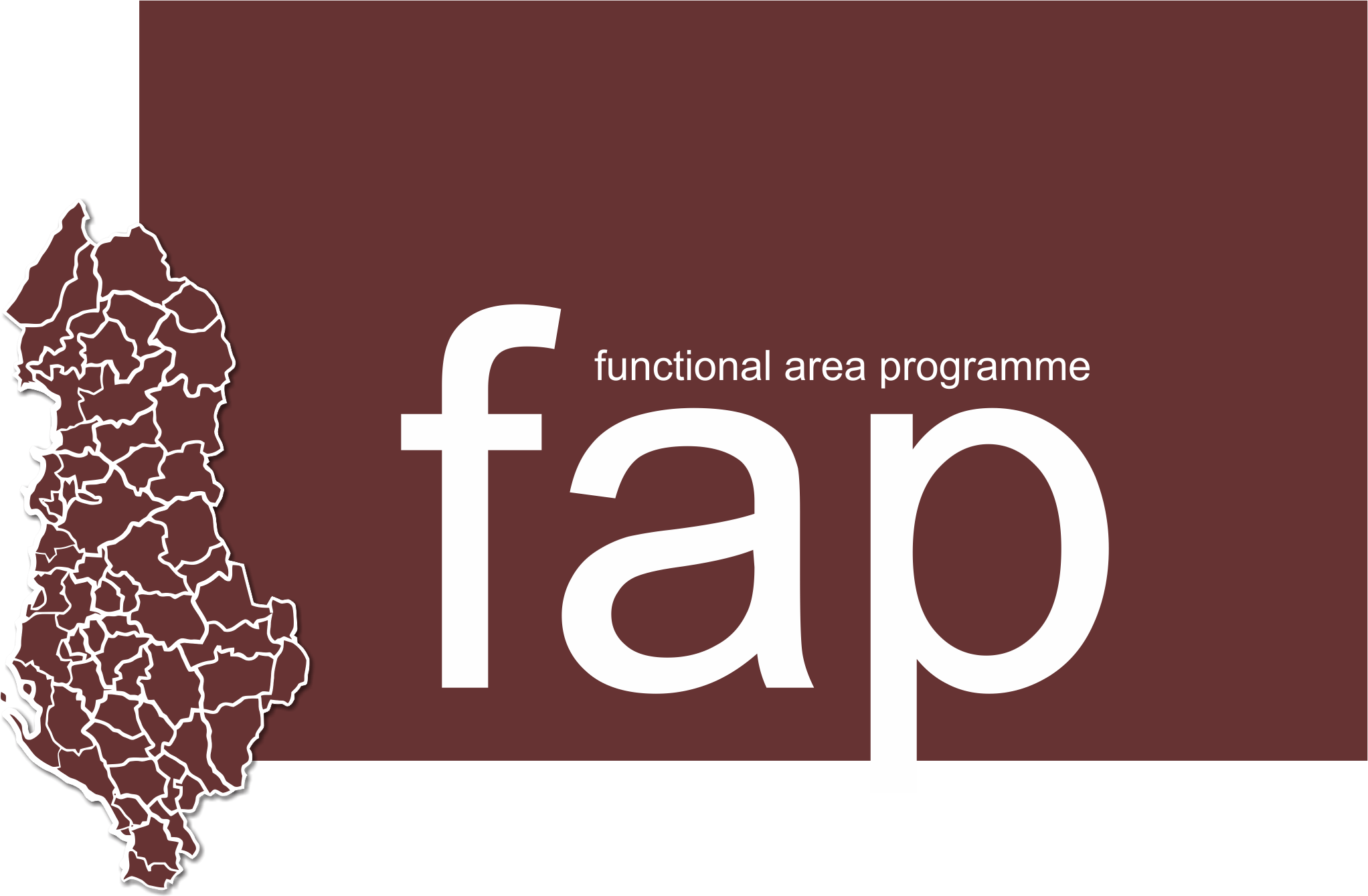 FAP and public participation
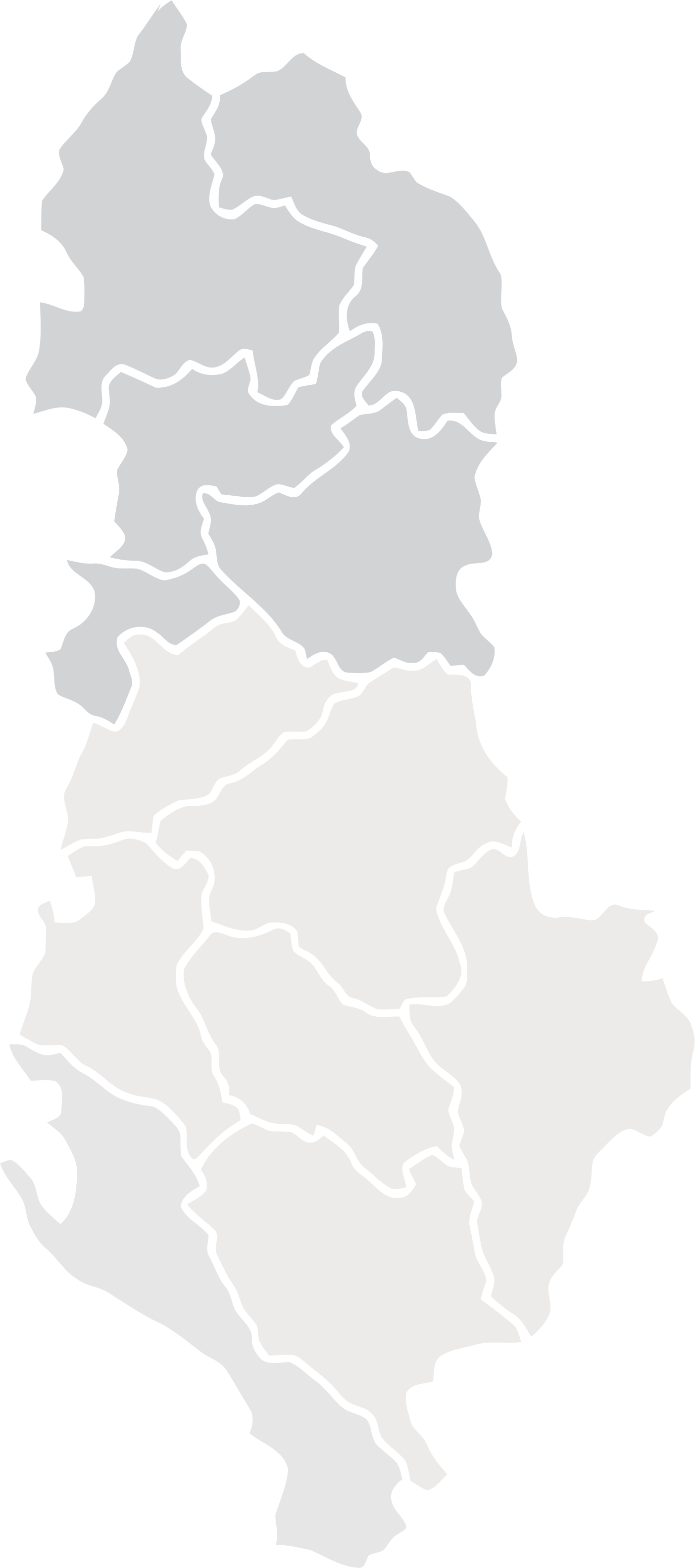 The FAP preparation process combines a robust technical expertise component with the public participation.
Public participation is ensured through: 
	a) The FAP forum including the representatives of different 	interest groups (34 forums with 750 participants)
	b) The public at large in the FA-s is reached through an intensive 	communication interactive campaign (outreach of 830 persons)
Programme for Decentralization and Local  Development (dldp)     |     www.dldp.al     |      www.km.dldp.al     |     dldp@helvetas.org
Project identification and ranking (105 projects)
Public evaluation = ranking of projects in each FA
Technical evaluation = 10 cri-teria (e.g. impact, maturity, cohesion…)
Consolidation of all info in an analytical data base
Short list of the top 3 rated projects per FA
.
.
Programme for Decentralization and Local  Development (dldp)     |     www.dldp.al     |      www.km.dldp.al     |     dldp@helvetas.org
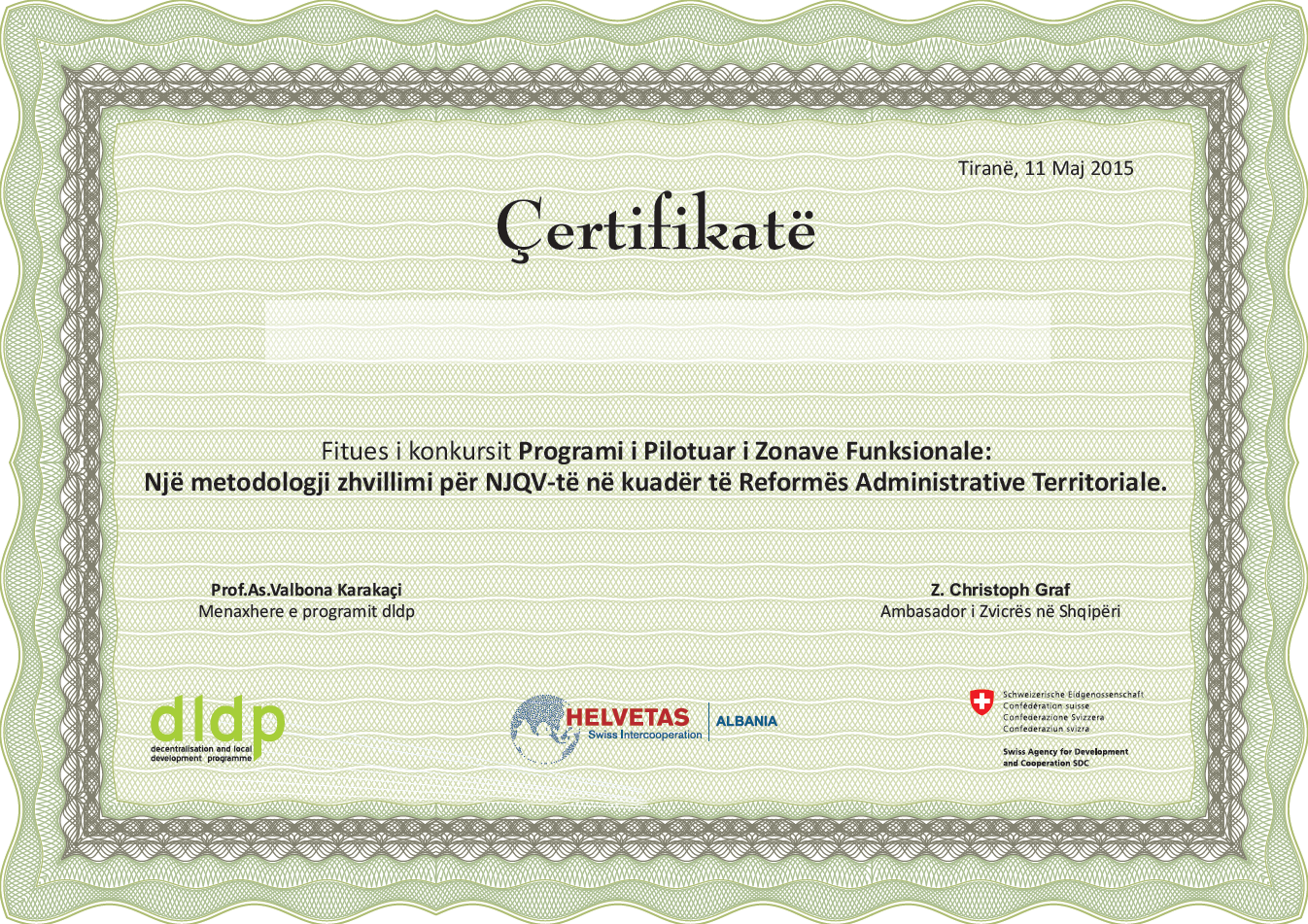 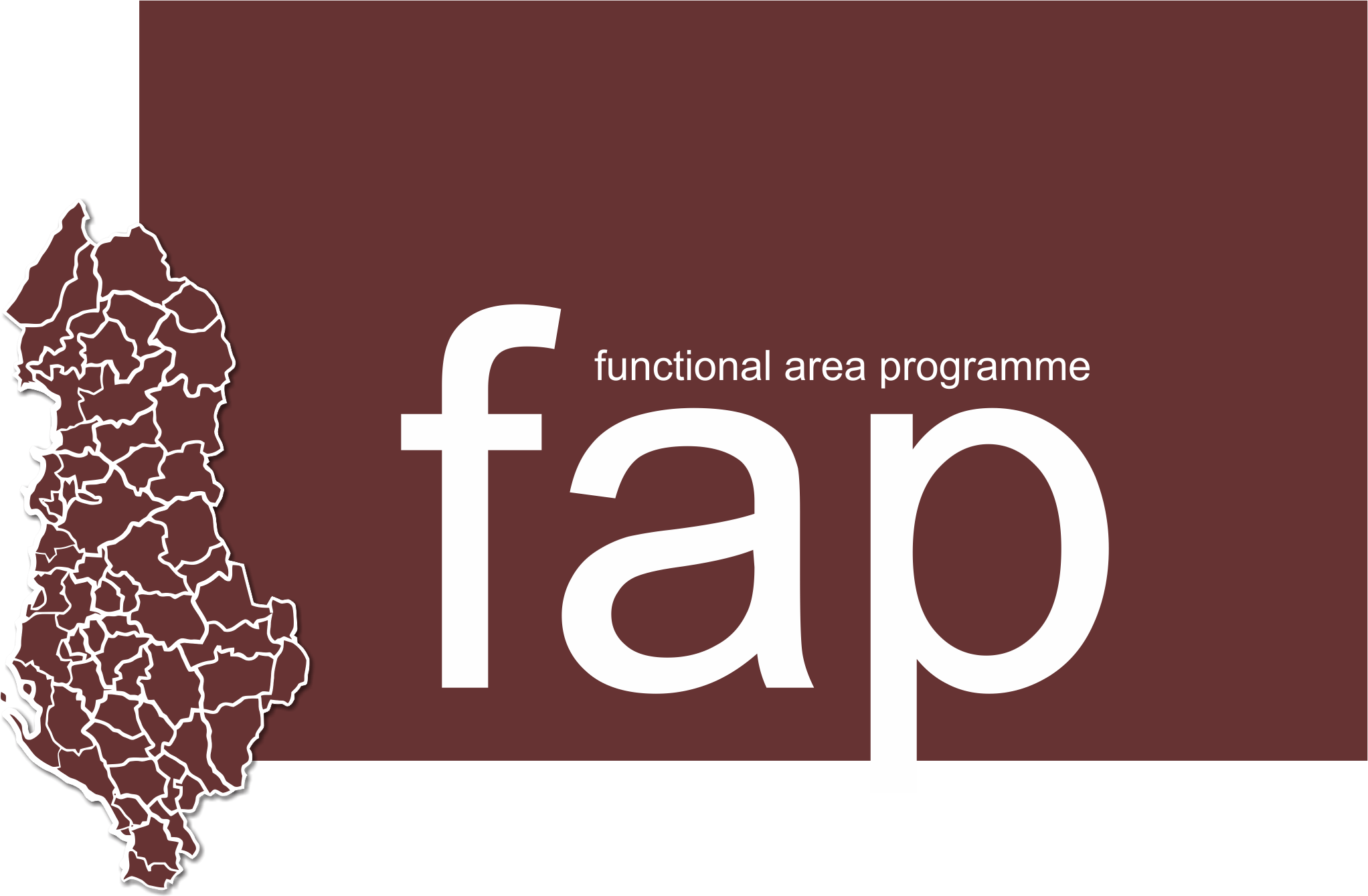 Functional Areas Programme
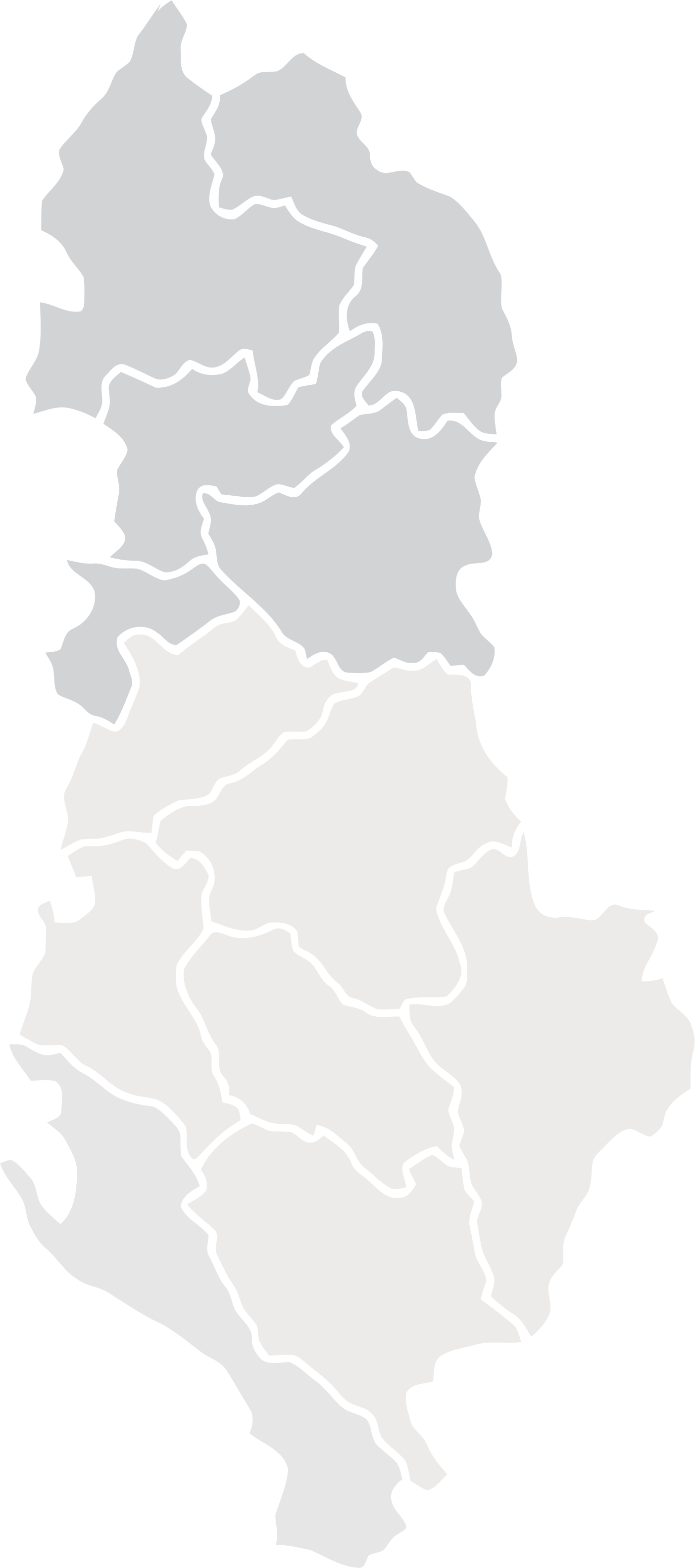 For the implementation of the pilot, Dldp cooperated with eight organizations (service providers) that created a valuable experience and contributed in FAP methodology.
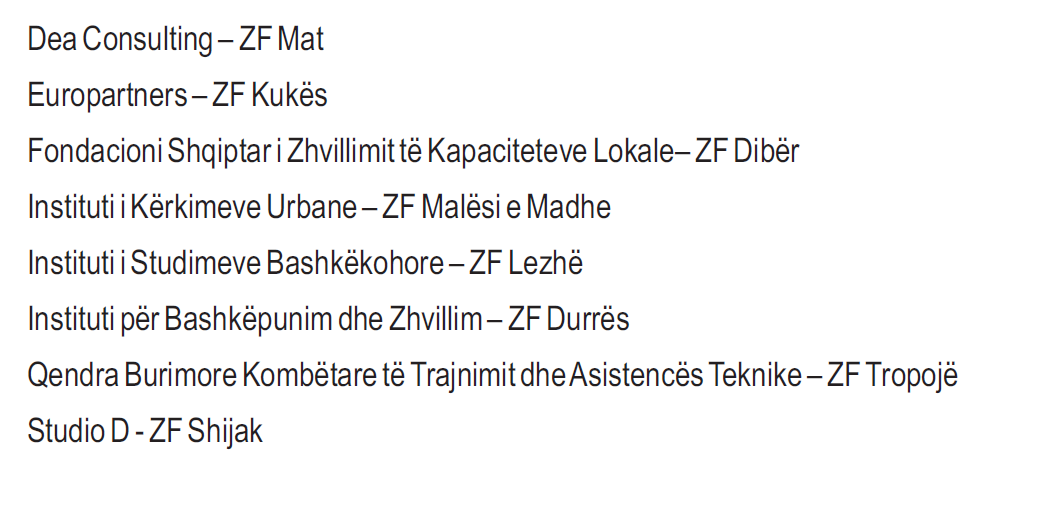 Programme for Decentralization and Local  Development (dldp)     |     www.dldp.al     |      www.km.dldp.al     |     dldp@helvetas.org